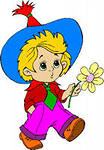 Белмәмештә кунакта
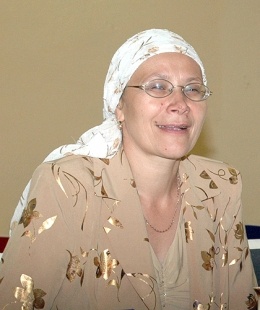 Йолдыз Шәрәпова-
балалар шагыйрәсе
    Татарстанның Буа районындагы Яңа Тинчәле
авылында туган.  
    «Сабантуй» газетасында эшли. 
    Бүгенге көндә балалар өчен җиде китабы басылып чыккан.
    Казанда яши.  5 баласы бар. Балалары да шигырь яза.
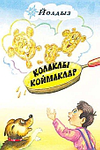 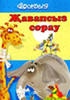 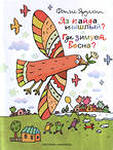 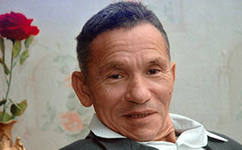 Фәнис  Яруллин
Өй эше:1 нче вариант:    Дәрестә укыган шигырьләрнең берсен ятларга.2 нче вариант:  Дәреслек-хресто-матиядән Л.Леронның «Сараватта кем ята» шигырен укырга һәм тексттан соң бирелгән сорауларга җавап бирергә.
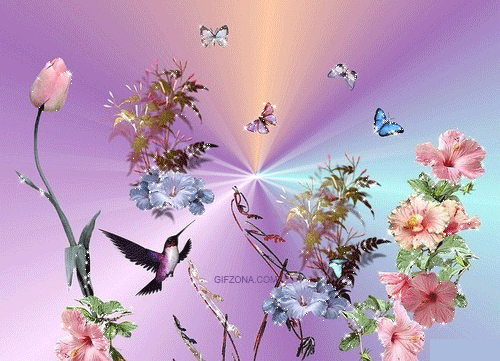 Афәрин, кадерле укучылар!
Һәрвакыт шулай тырыш булыгыз!